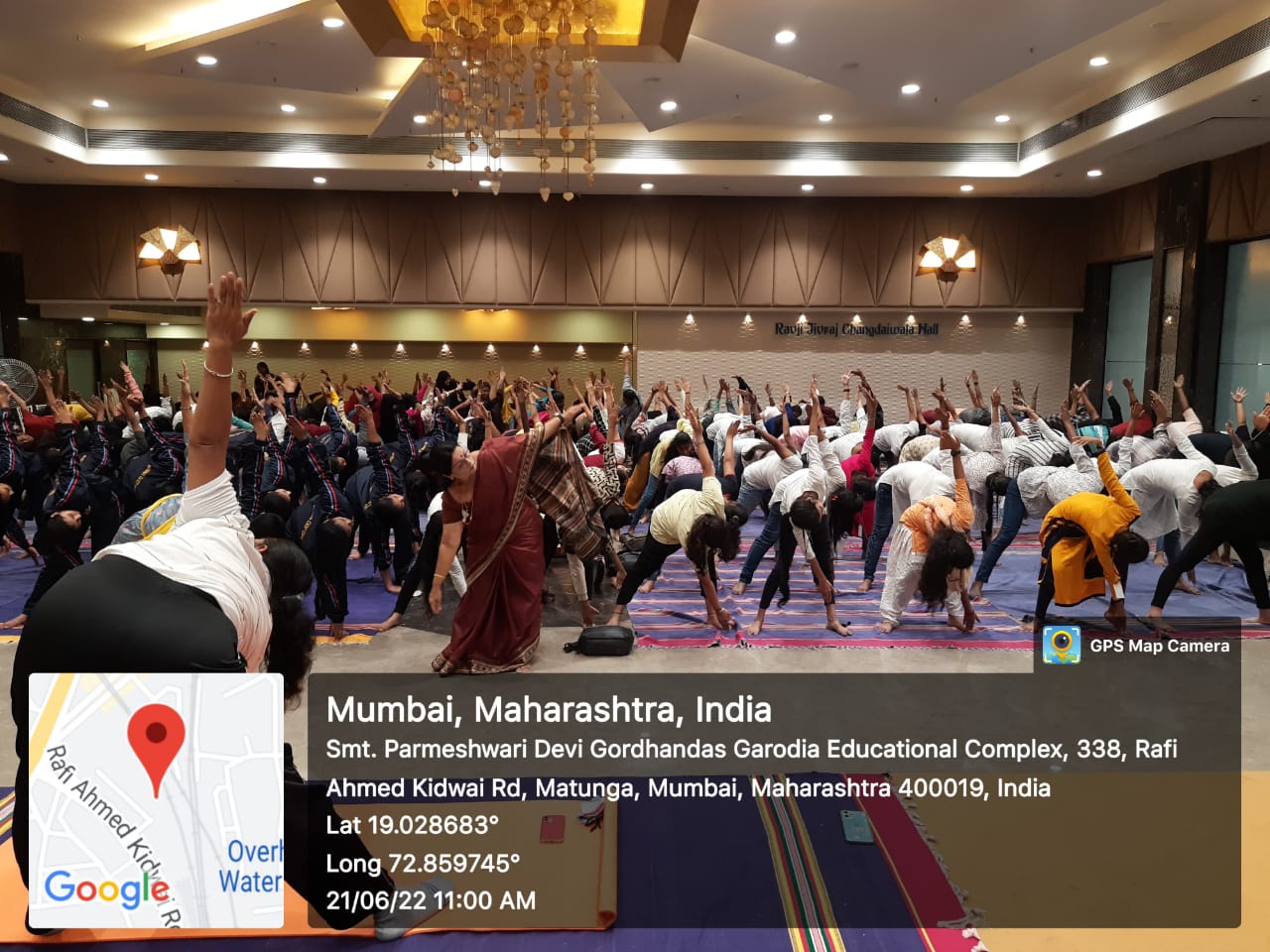 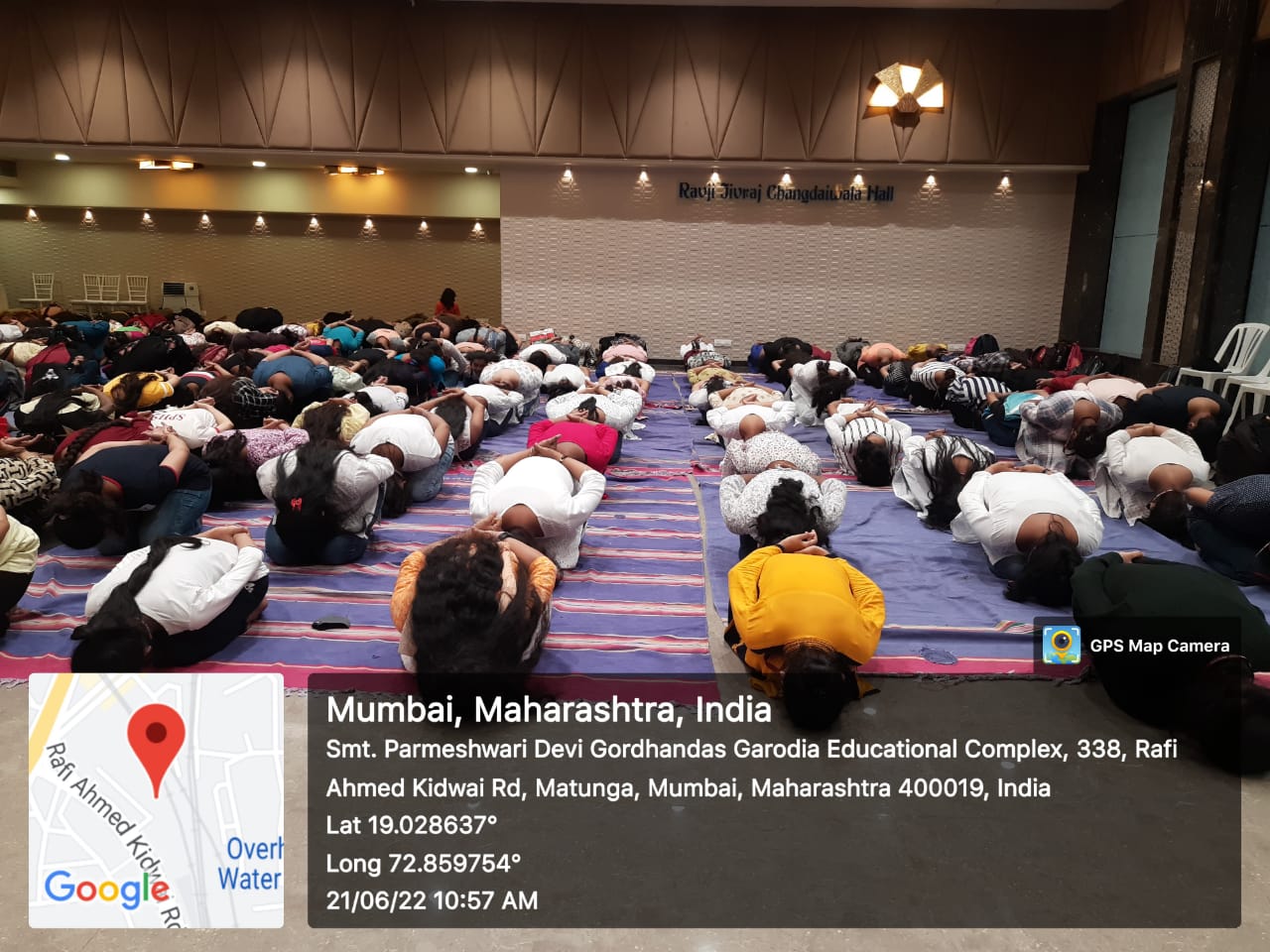 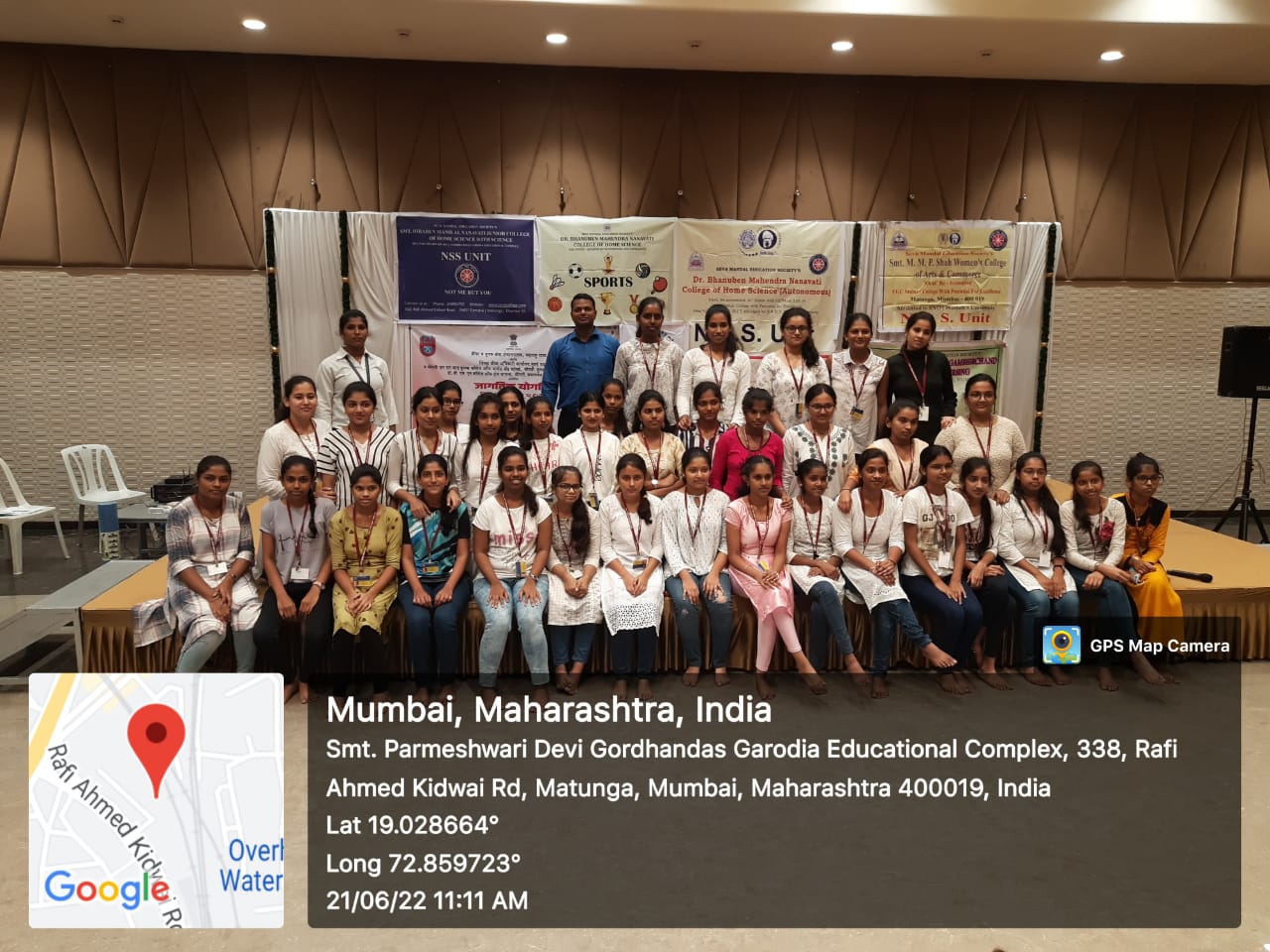 INTERNATIONAL YOGA DAY 2022
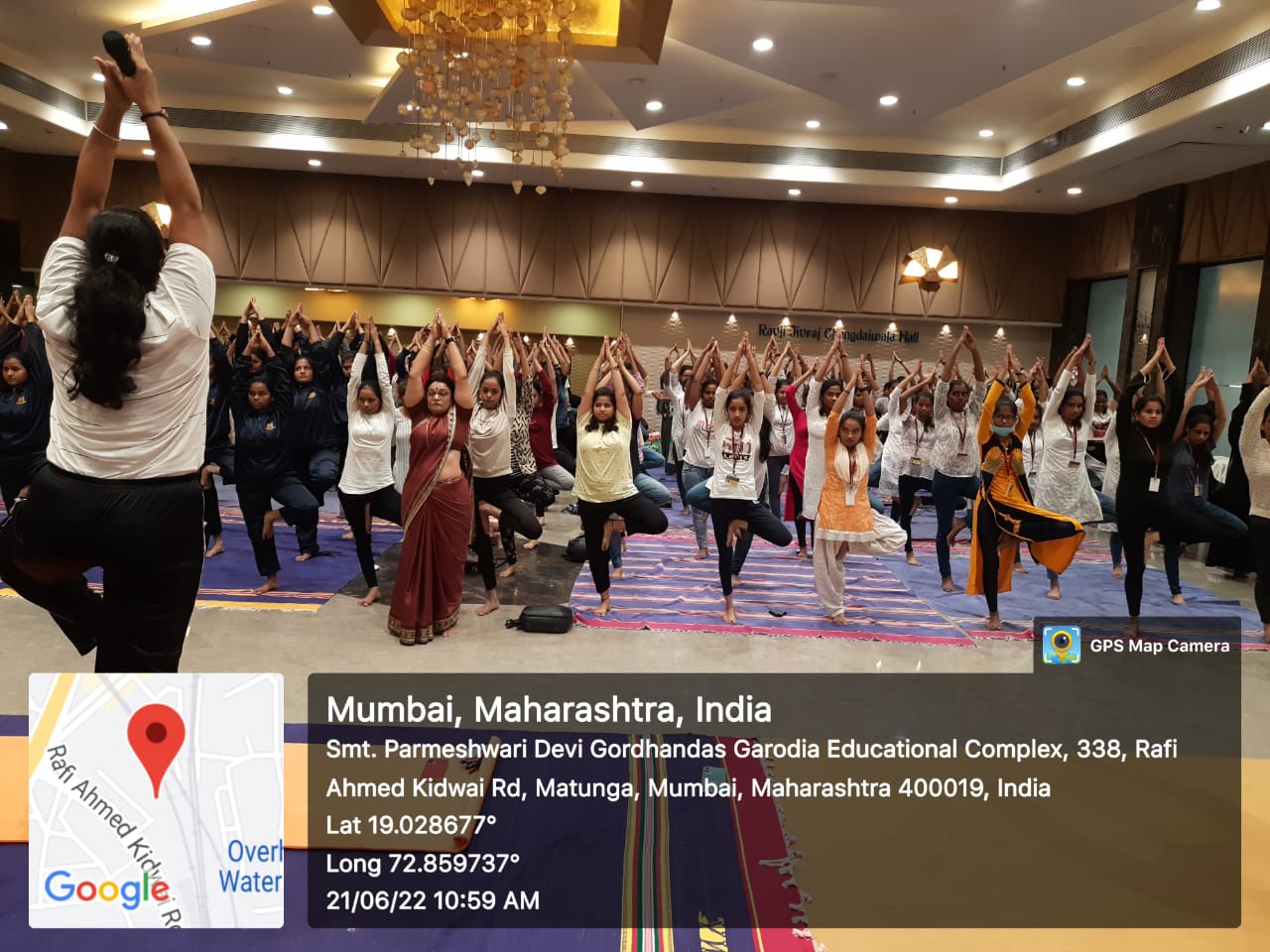 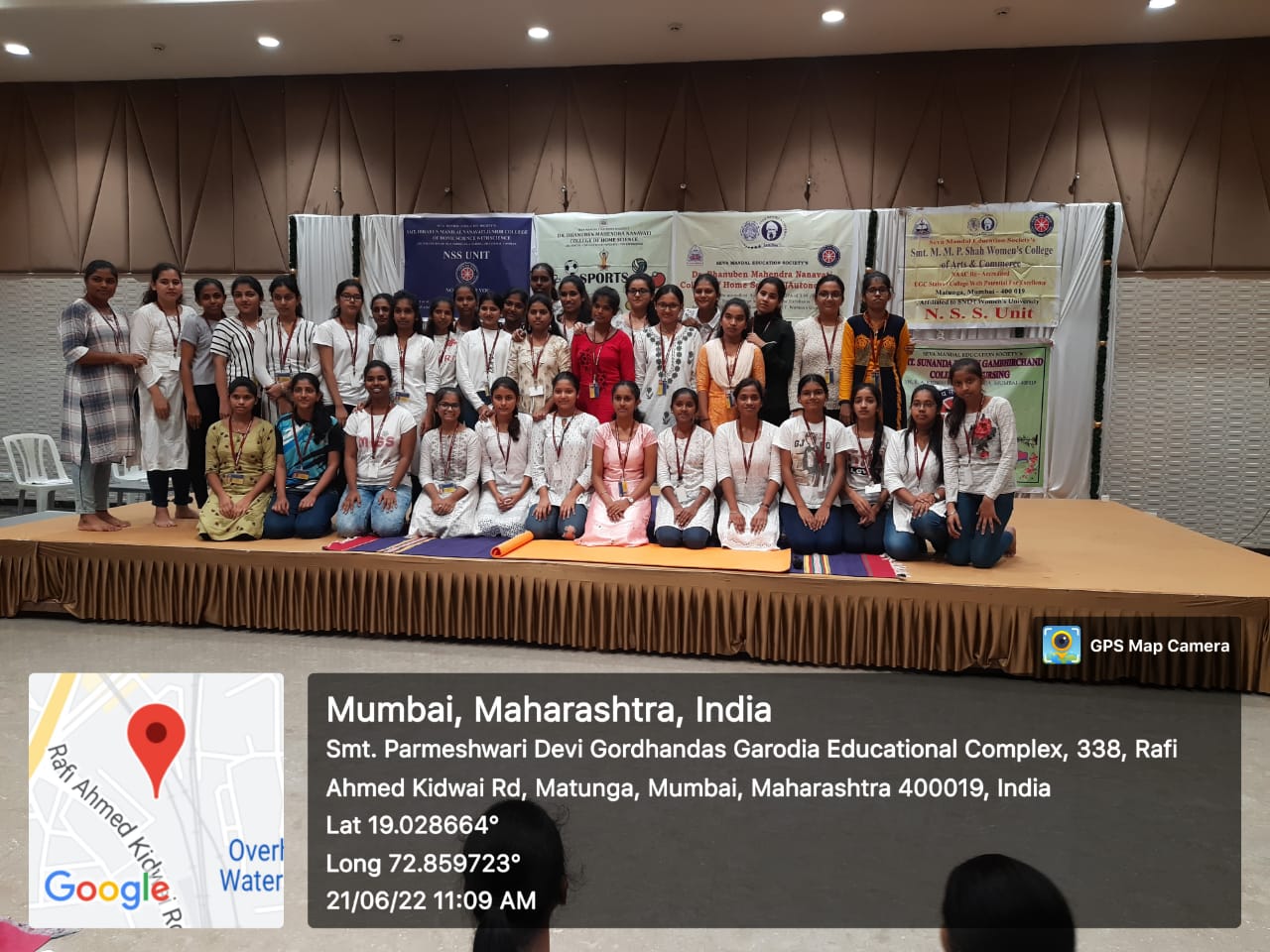